Open Education Resources: what, why, how?
Tina Hovekamp
Annemarie Hamlin
Chris Rubio

A number of slides and images for this presentation were adopted with permission from: 
Open Education Resources: Librarians as Advocates, Advisors, and Creators by Mary Ann Cullen, CC BY-NC 4.0
:
1.Novice 
2. Emerging 
3. Pretty good
4.Pro
Poll: Rate yourself
OER?
Just getting going
Could use some advanced knowledge
Expert
Image derived from Open Educational Resources: Librarians as Advocates, Advisors, and Creators by Mary Ann Cullen, CC BY-NC 4.0
What we’ll cover
Definition of OERs
Creative Commons licensing
Creating an OER
Why OERs?
Oregon’s response
Faculty concerns
Resources/ Exploration
OER Defined
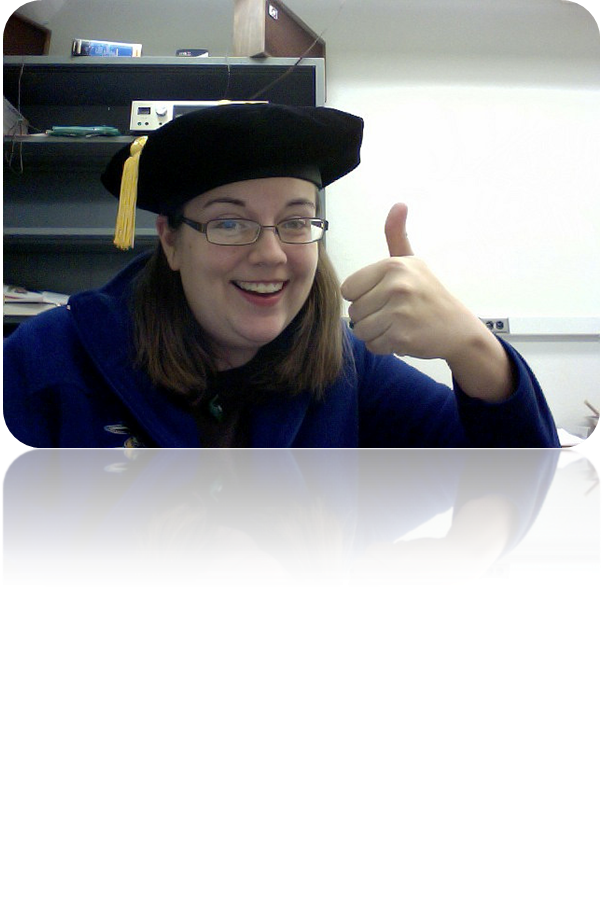 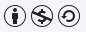 “PhD Tam of Awesome” Photo by Sara Cady https://flic.kr/p/7n7dPi
Creative Commons Licensing – what do these symbols mean?
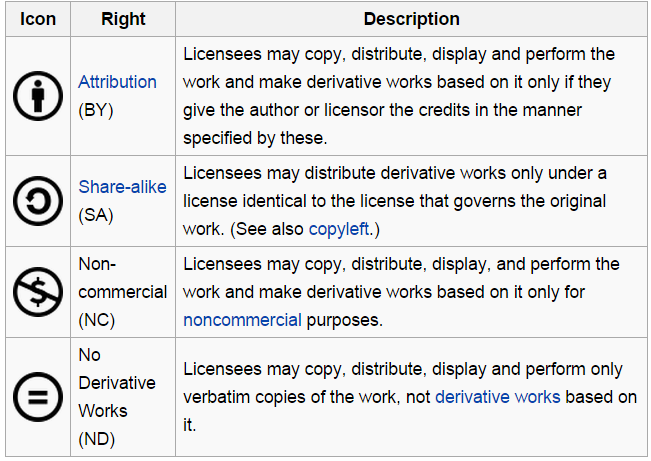 Image from “Creative Commons license” Wikipedia. https://en.wikipedia.org/wiki/Creative_Commons_license
Creative Commons Licensing – example combinations
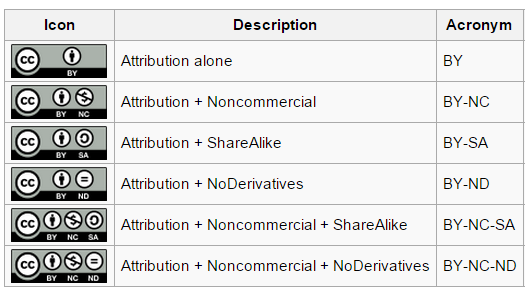 Image from “Creative Commons license” Wikipedia. https://en.wikipedia.org/wiki/Creative_Commons_license
http://creativecommons.org/
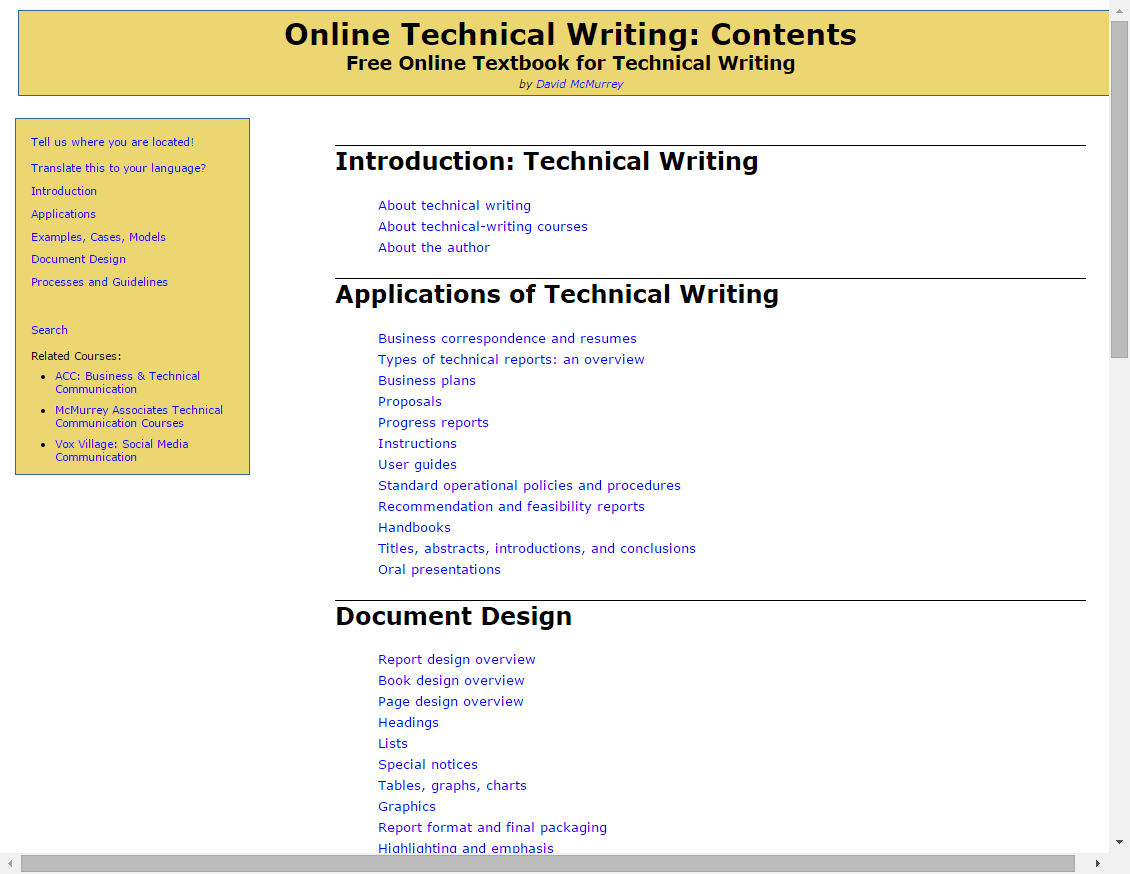 Example of OPEN
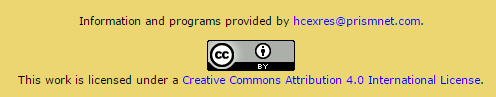 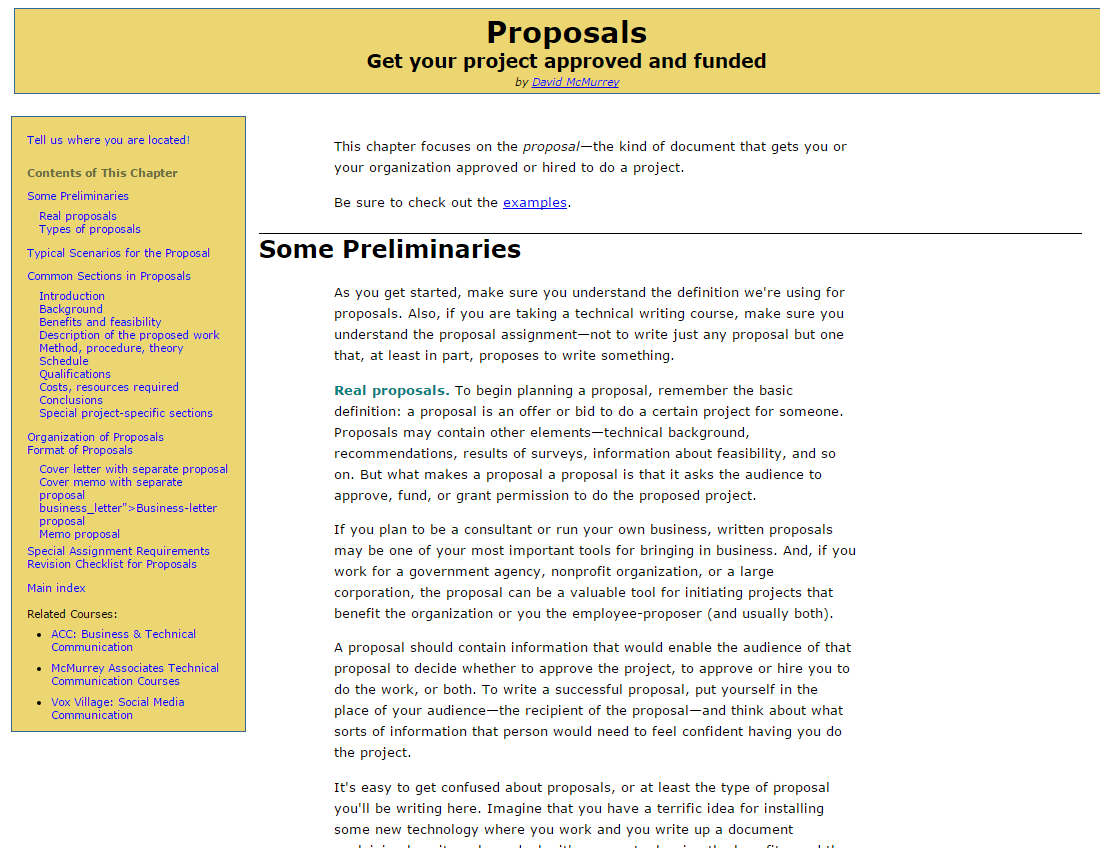 One example of open resource that can be modified/remixed
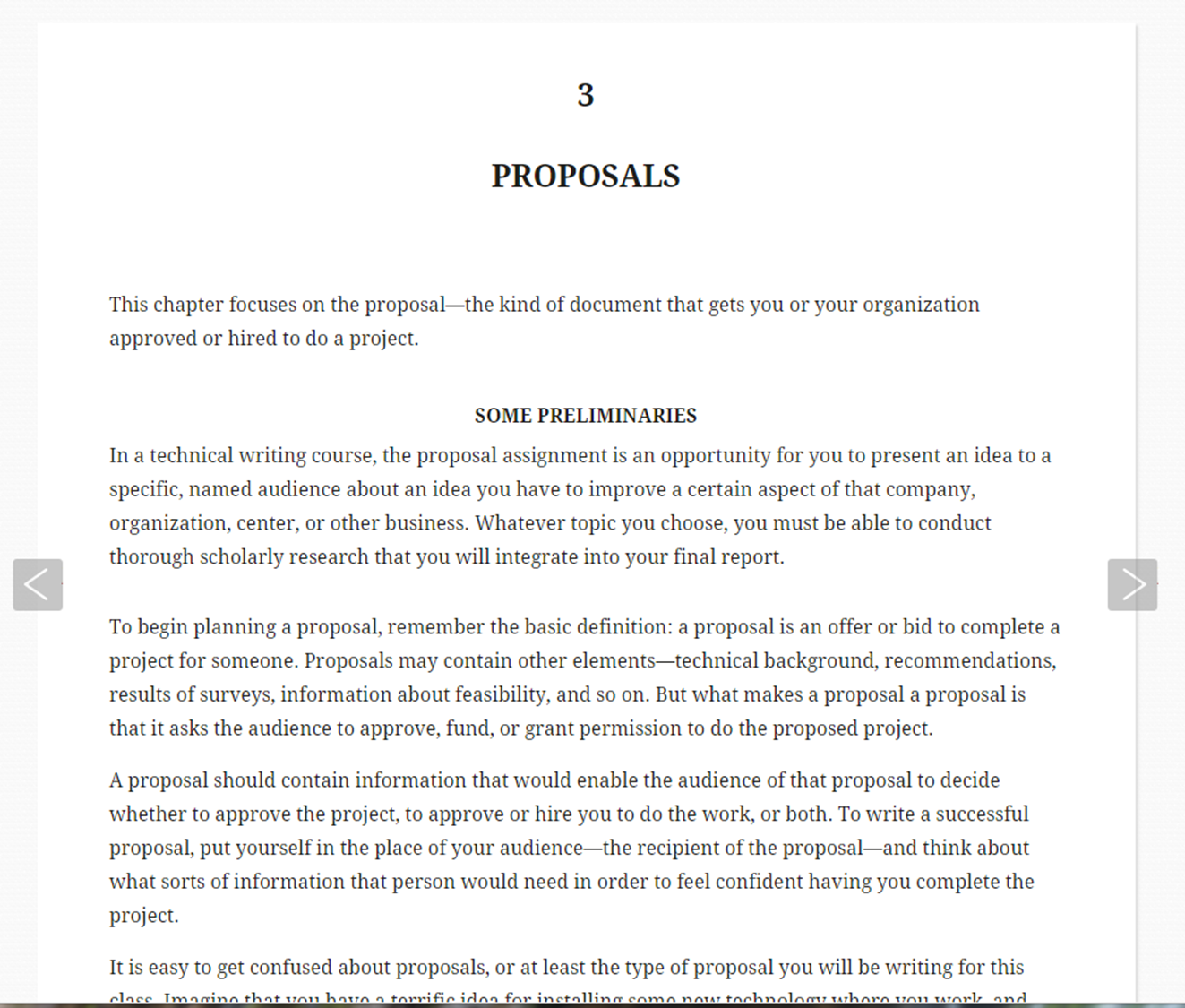 Here is what we did for WR 227 with the open source to make it our own
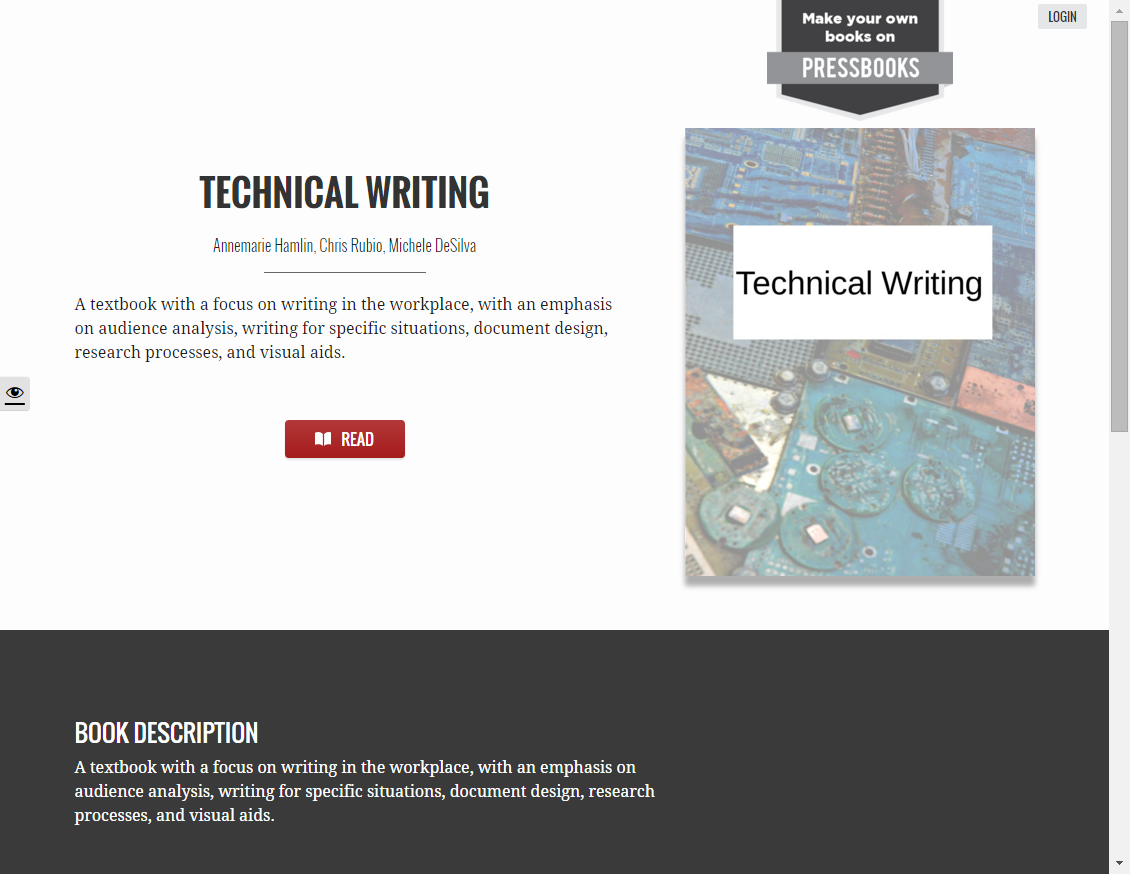 Our permissions
Creative Commons
Attribution
Non-Commercial
ShareAlike
4.0
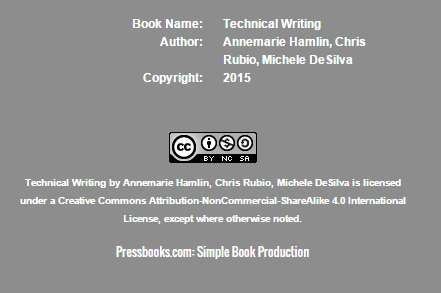 Our opening page
Why OERs?
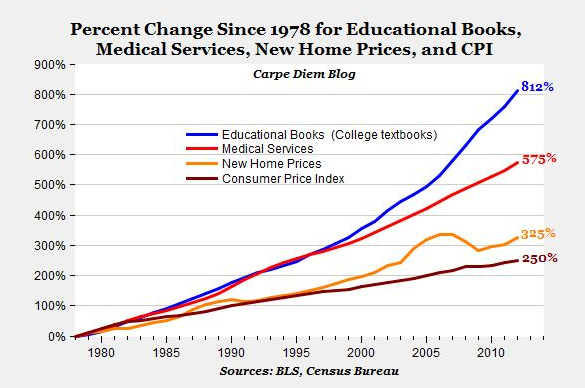 $1168. 
/student /year
From Mark J. Perry at the AEIdeas blog
College Board reported in Huffington Post
http://www.huffingtonpost.com/2013/01/04/college-textbook-prices-increase_n_2409153.html
http://www.aei.org/publication/the-college-textbook-bubble-and-how-the-open-educational-resources-movement-is-going-up-against-the-textbook-cartel/
Student response to high cost of textbooks:
Student response:
65% didn’t buy textbook due to cost
48% text cost affected # of courses
82% said they’d do better with free text
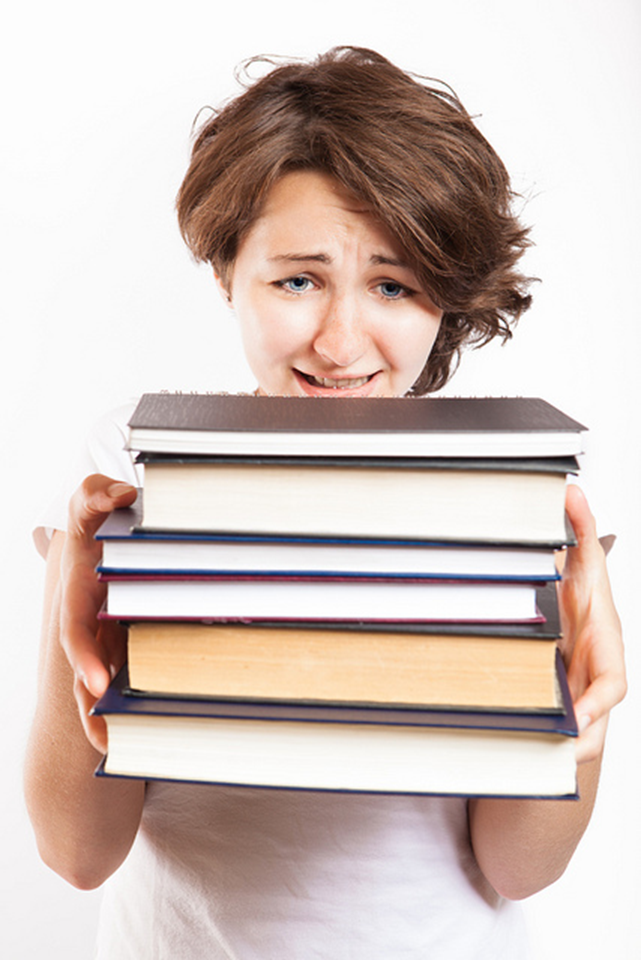 UNITED STATES PUBLIC INTEREST RESEARCH GROUP report: http://uspirg.org/reports/usp/fixing-broken-textbook-market

Image: Girl with Books by College360 https://flic.kr/p/cEHvLj
Savings to WR 227 students at COCC
3-5 sections of WR 227 each year
156-260 students each year
Textbooks cost about $75 per student
Savings to students:
	$11,250 - $19,200  
					per year
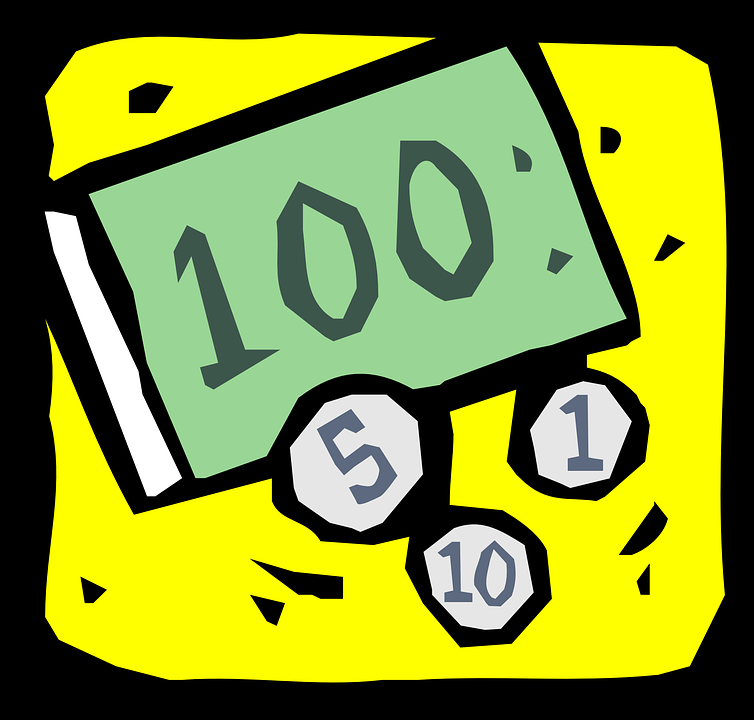 OER benefits
Fewer drops 
Adopt to class
Immediately available
Free textbooks as marketing tool
Easily updated
Serve as a marketing tool
fewer refunds + performance based funding
Oregon’s response
House Bill 2871  (2015)

Open Oregon OER Grants by the Oregon Community College Distance Leaning Association (deadline is January 29, 2016!) – see http://openoregon.org/call-for-proposals-open-educational-resources-grants/
Faculty Concerns
2144 faculty:
Locating
Evaluating quality /effectiveness
Uncertainty about permissions
Support materials
(points 1,2,3): Babson Survey Research Group: Opening the Curriculum: Open Educational Resources in U.S. Higher Education, 2014
Important Resources
Write this down!
http://www.cocc.edu/library/oer
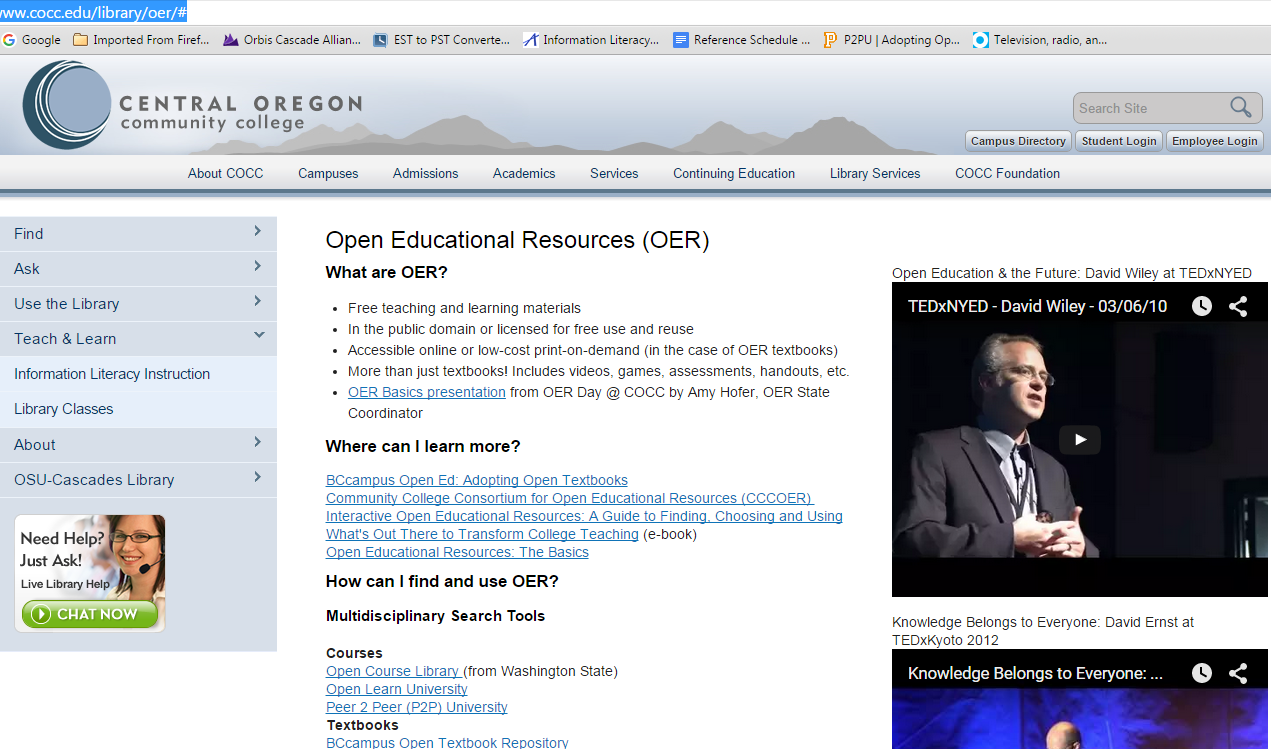 Search Sites for OER Texts
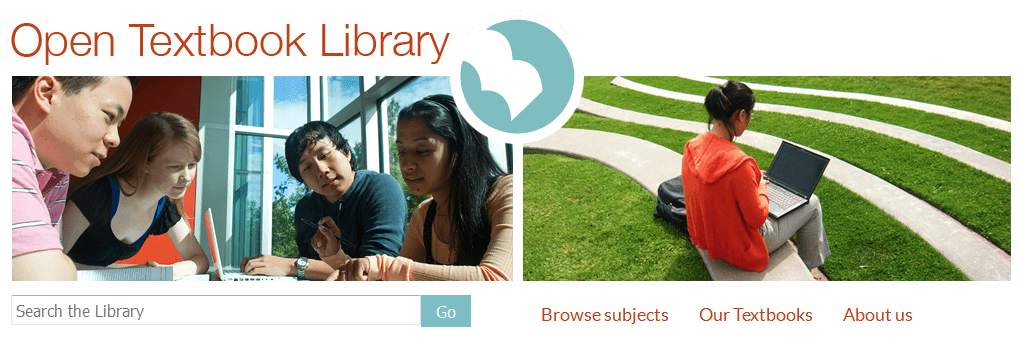 http://open.umn.edu/opentextbooks

http://openstax.org


http://open.bccampus.ca/find-open-textbooks/
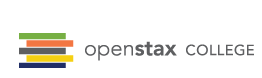 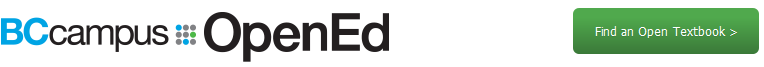 Other Search Sites for oer materals
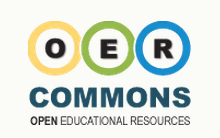 https://www.oercommons.org 


http://www.merlot.org
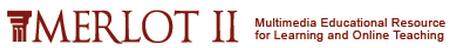 Questions? Comments?Let’s explore!
Question Mark Cookies 3 by Scott McLeod - https://flic.kr/p/bTQwfx
For support and help you may also contact:
Amy Hofer, OER State Coordinator for OpenOregon
hofera@linnbenton.edu